ON-THE-JOB SKILLS  | WORKING WITH OTHERS
WORKPLACE ROLE PLAYS
You and a coworker are on your lunch break. Two other coworkers sit down with you and begin gossiping about another coworker. They encourage you to gossip with them. What do you do?

You’re stocking shelves with someone who is new on the job. The new person doesn’t know that the shelves are stocked alphabetically, so he is stocking them according to size. The individual is proud of the artistic job he is doing. What do you do?

You and your coworkers at the restaurant where you work have just spent 45 minutes cleaning the kitchen. Your boss comes in and asks in an irritated voice why the kitchen is such a mess. The sink has dishes in it, and the counters need to be wiped. What do you do?

You and a coworker both applied for a promotion. You are both good workers, but your colleague has been on the job for about six months longer than you have, so he gets the promotion. What do you say to your coworker?

You have completed all of your tasks for your shift. You are about to ask your boss if you can leave a few minutes early. Then, a coworker comes to you to ask for your help. Your colleague has six tasks to do before her shift ends, and she is not sure they can all be finished. What do you do?

You are working at an ice cream parlor near your house. A mother with five young children comes in and places a very complicated order. You observe that a newly hired coworker fills the difficult order correctly and with a pleasant smile. What do you do?
© 2022 OVERCOMING OBSTACLES
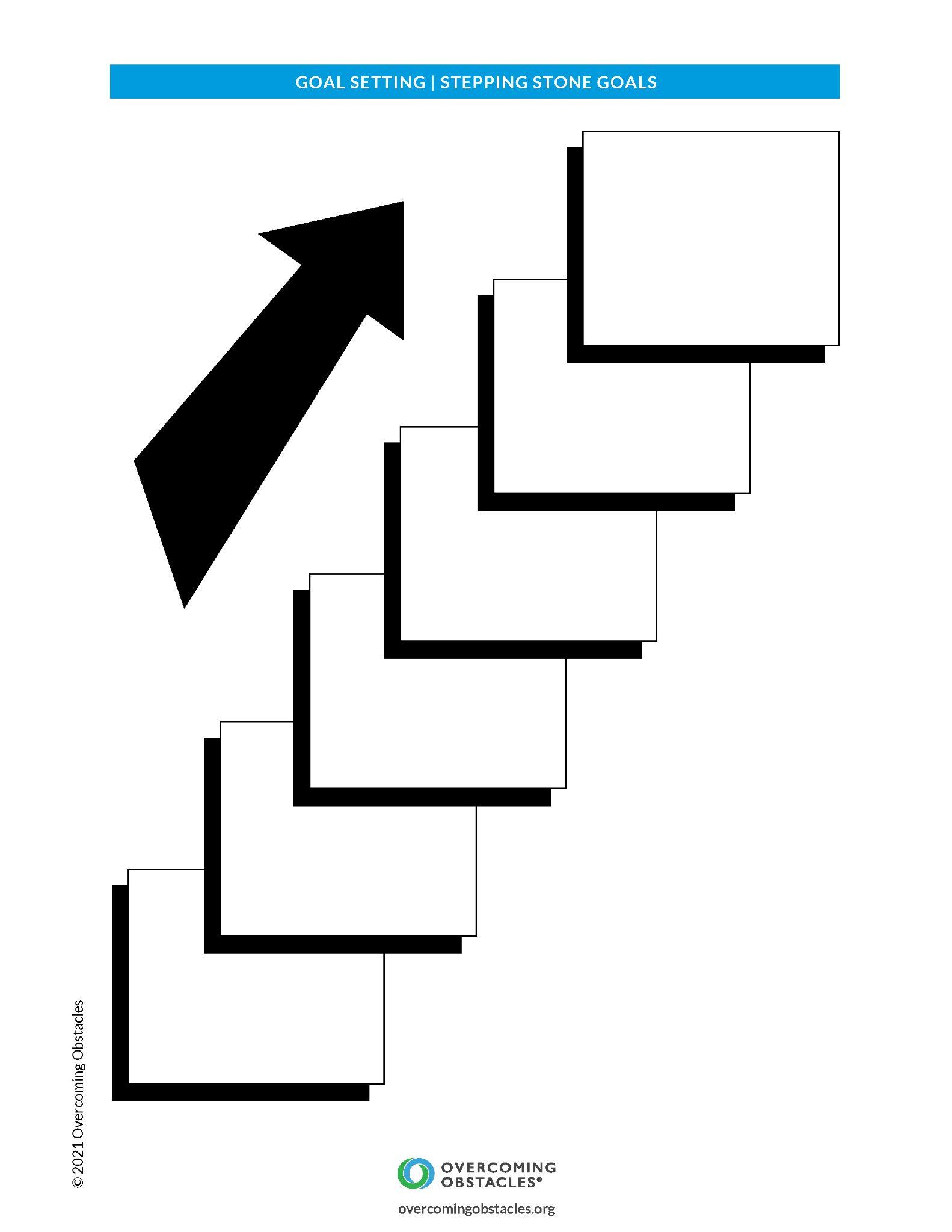